Действия с дробни числа
Математика 6 клас
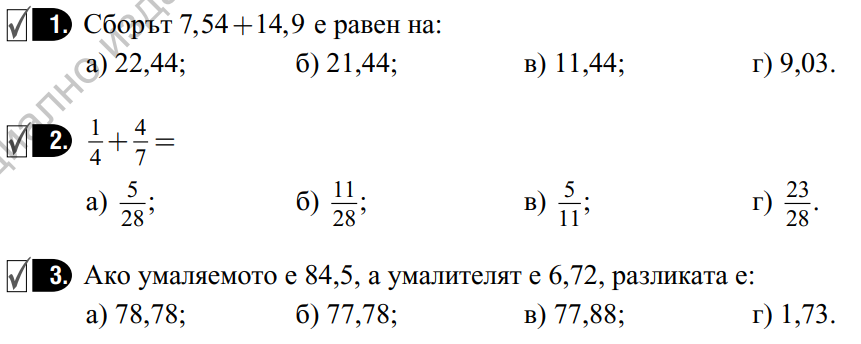 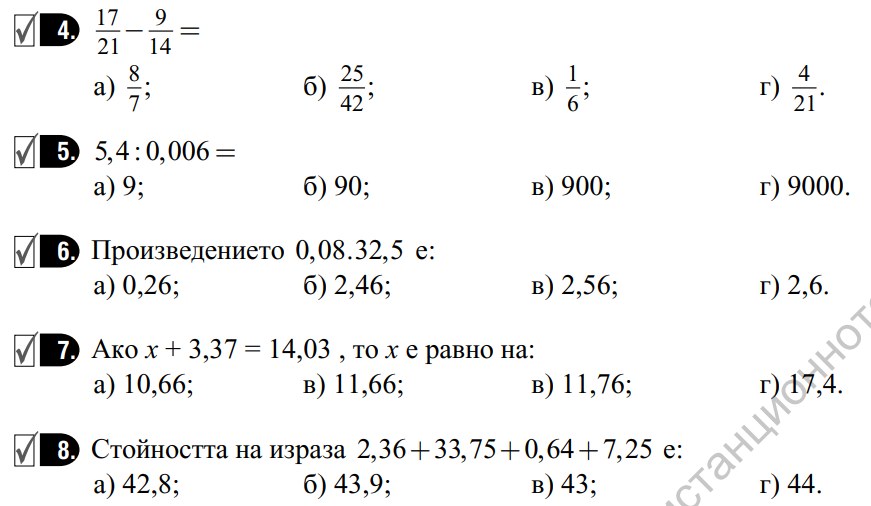 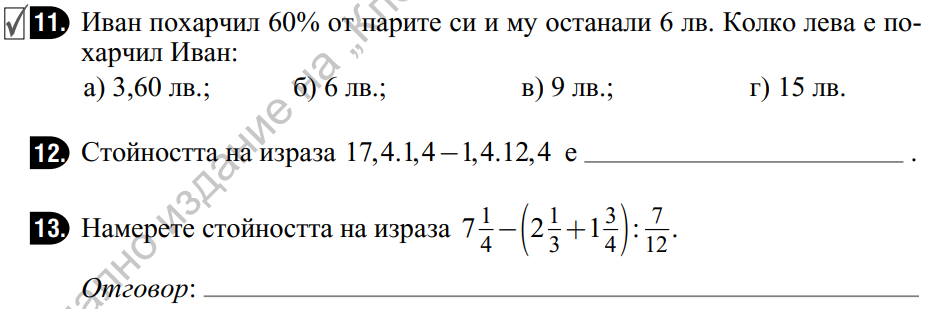 7
1/4
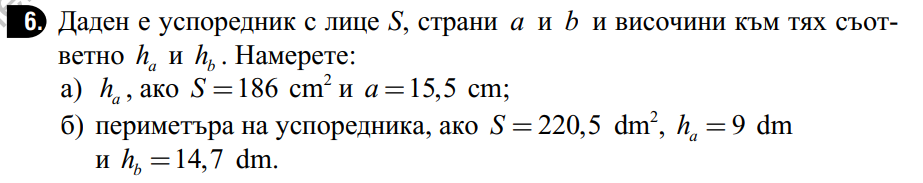 12 cm
ha=12 cm
a=24,5 dm, b=15dm,  P=79 dm
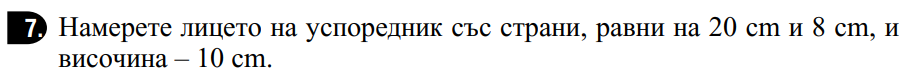